Brazil:  Metrics
1
Metrics
Why not look at the multiple indices that are available?
May not be telecom connectivity alone, but is that what we are really interested in?
If not, focusing on the Indices, at least look at the hard connectivity data that feeds into the indices?
Can use deciles to reduce the unjustified errors introduced by rankings
Illustrative tables from Haymar Win Tun (National U of Singapore LKY School) PAE draft
Colors to show that countries not always assessed the same in the indices
2
3
4
5
Vietnam & Sri Lanka compared on heaviest weighted subcomponents of IDI
6
7
Total cost of mobile ownership in 77 emerging economies
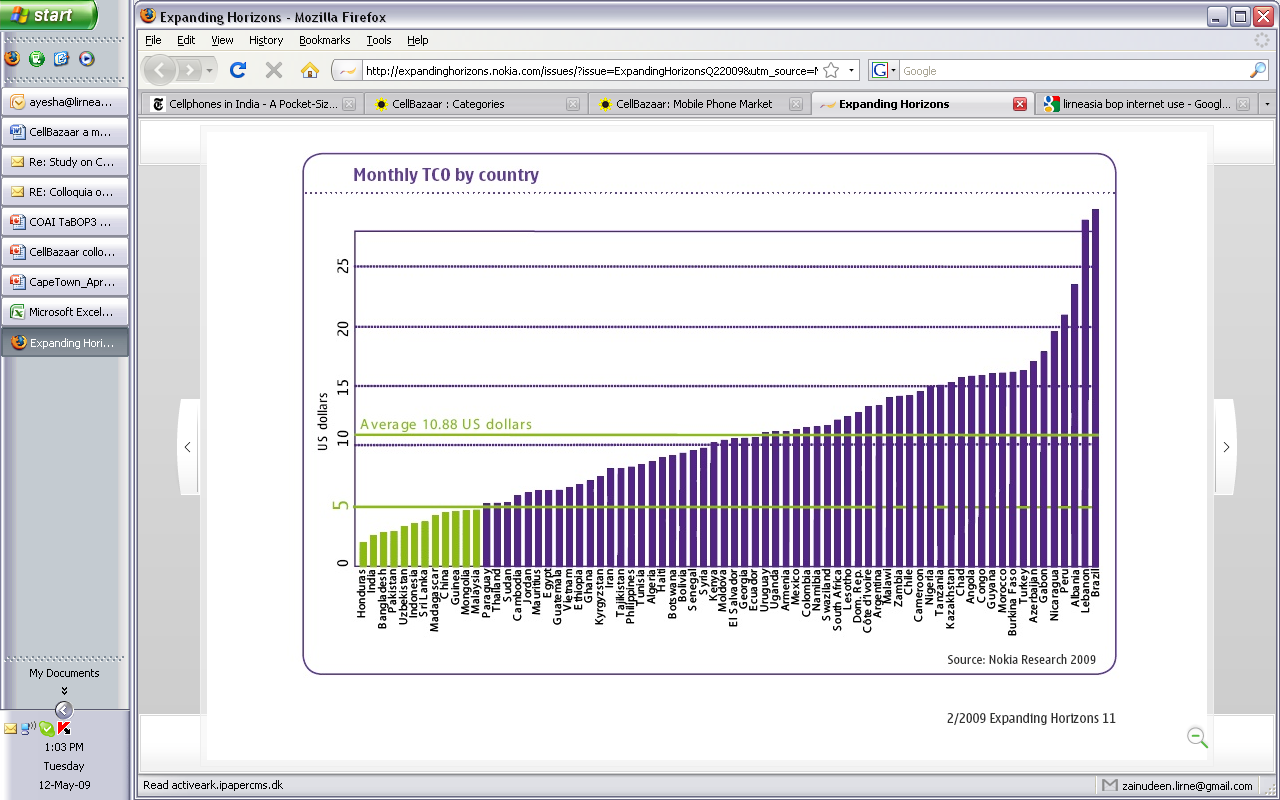 8
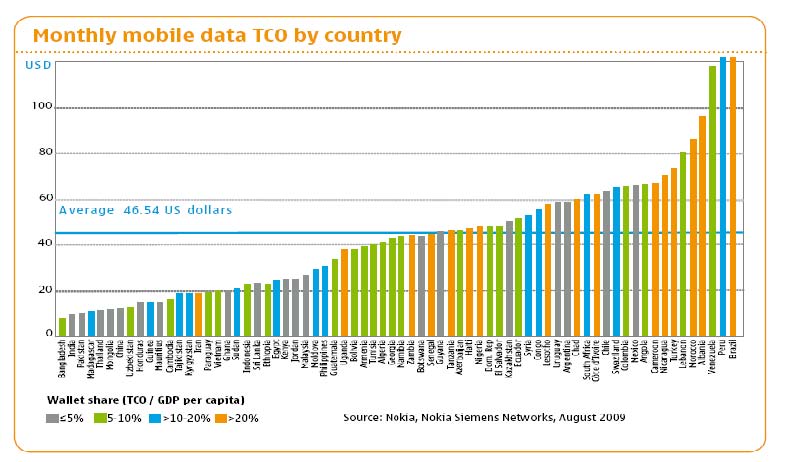 9
Questions
Brazil is in 7th highest decile in the comprehensive indices and 5th highest in the less comprehensive ones
What is the realistic target for Brazil?
Composite index like “poll of polls”?
Drill into data supporting index, and analyze?

Why is Brazil offering the same mobile voice basket that S Asia offers for less than USD 5 for USD 28?
Also the disproportionately high (USD 225/mo) mobile broadband basket TCO?
10